Carditis
Dr. Fares
Carditis: inflammation of the heart 
 Pericarditis: inflammation of the pericardium 
Myocarditis: inflammation of the myocardium 
Endocarditis: inflammation of the endocardium
Causes of pericarditis
Acute, nonspecific (idiopathic)
Infective: a) bacterial, b) viral, c) other infections
Immunologic: a) Rheumatic fever, b) other 
Traumatic: a) uremic, b) myxedema, c)neoplastic
Neoplastic 
Myocardial infarction 
Connective tissue disorder
Infectious Pericarditis
Acute , chronic 
Etiology: 
Most common viruses: enteroviruses
Most common bacteria: staphylococcus, strep, and Neisseria
Pathogenesis
Micro organisms reach the pericardium by:
Blood
Direct extension from lung (pneumococci) 
Direct inoculation during surgery or trauma
Pathology
Acute serous or serofibrous pericarditis (usually viral) mild inflammatory reaction associated with focal damage to the adjacent myocardium 
The response varies: small amount of serous fluid with mononuclear cells and fibrinogen to large neutrophil rich, bloody effusions 
Mild fibrosis and adhesion between visceral and parietal surfaces 
Constrictive pericarditis (rare) 
Usually self limiting and rarely fatal
Acute purulent pericarditis (usually bacterial) 
The purulent material contains large number of neutrophil in a large volume of effusion 
Healing is associated with extensive fibrosis that may progress to chronic constrictive pericarditis 
The mortality rate is 50%
Pathology
M. tuberculosis
5% of cases with pulmonary TB will have pericardial involvement 
Early granulomatous stage: large pericardial effusions (>300ml), serosanguinous, mononuclear cells  
As the disease evolves the inflammatory process become chronic– fusion of parietal and visceral pericardium– consecutive pericarditis and circulatory failure
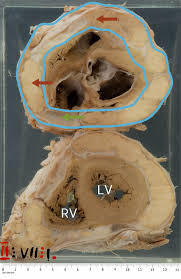 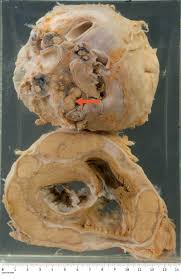 ??
Acute serofibrous pericarditis 
Chest pain
Rapid in onset, persistent : hours to days
Worse during inspiration and recumbency but improves with leaning forward 
In the upper abdomen over the stomach and maybe sharp, dull constriction and/or crushing making clinical differentiation from mi difficult 
Fever not prominent 
Malaise 
…
Acute purulent pericarditis 
-little , chest pain 
-Fever/chills from underlying infection 
-cardiac tamponade: 
	1. dyspnea
	2. agitation 
	3.orthopnea
	4.cough 
Pericardial friction rub- less than    50% of patients 
Pericardial friction rub triphasic sound that resembles scratches or…
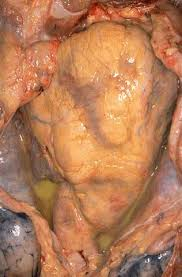 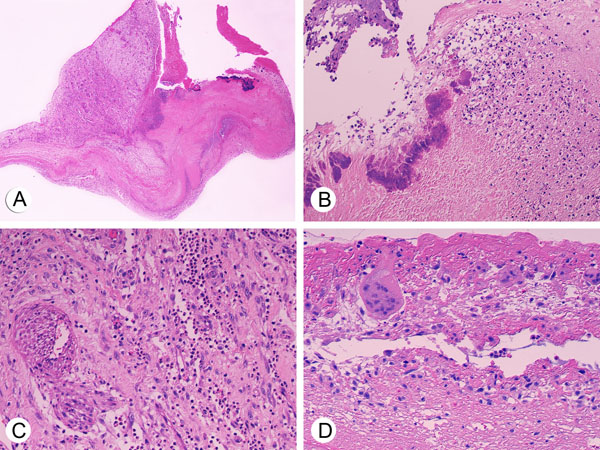 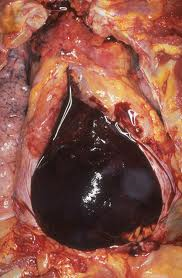 ?
Treatment
Bed rest 
Pain control with NSAIDs
Abx based on the infecting agent and its sensitivity pattern
+/- surgery
?